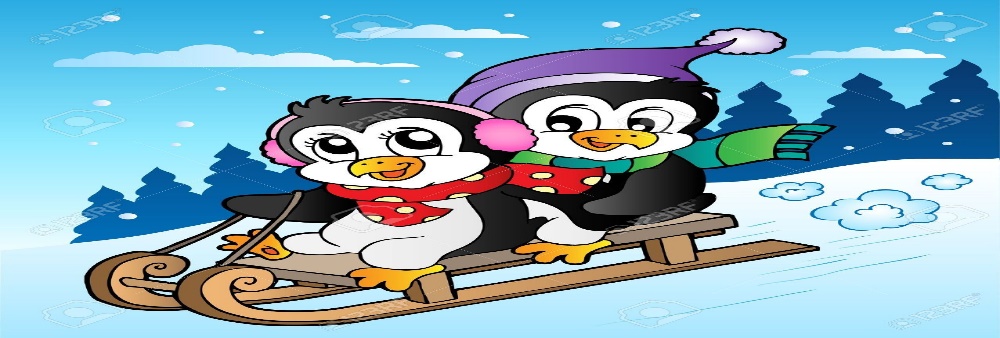 Ms. S’ Class
Classroom Newsletter
January 16th – 20th, 2023
Classroom News
     Happy weekend! We are now finished with our eighteenth week of school! I hope you all had a great weekend!
    We have finished publishing our biographies and will start writing persuasive essays soon after our ELA unit assessment. We have begun learning about economics in America, as well as the solar system. We will continue multiplying decimals this week. 
     I hope you have a wonderful weekend!
Dates to Remember This Week

Dec 16th: MLK Jr. Day, No School
Student of the Week


No student of the week this week because it is a short week and I feel that it is unfair to the students who get chosen during these short weeks.
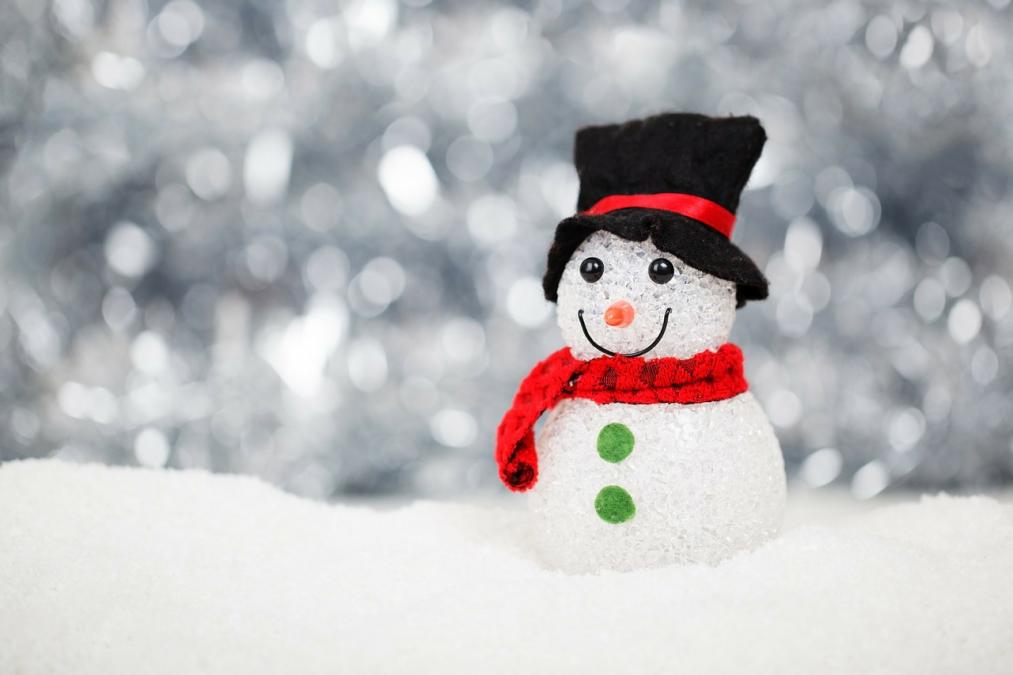 Ms. S’ Class			Email address: erika.smith@jcschools.us
Lawson Elementary School	Website: https://www.jcschools.us/Page/196541105 Fairgrounds Rd		Phone Number: 573-691-3175
What We’re Learning Next Week

Reading: Informative texts

Writing: Writing to inform

Math: Multiplying Decimals

Science:  The Solar System & Beyond

Social Studies: Geography: Human Environment, Interactions, & Economics
Breakfast Menu

Monday: No school

Tuesday: Muffin

Wednesday: Cereal Variety

Thursday: Yogurt Trix

Friday: Cereal Variety
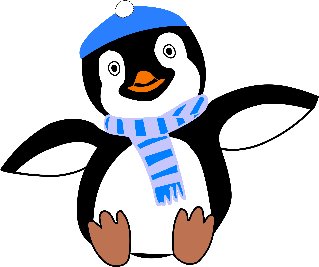 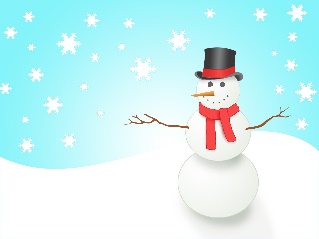 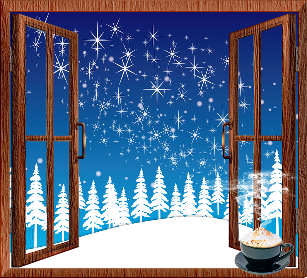 Reminders


Don’t forget to sign your child’s reading log daily!
Lunch Menu
Monday: No school

Tuesday: Biscuit & Gravy

Wednesday: BBQ Rib w/ Bun

Thursday: Chili

Friday: Pizza
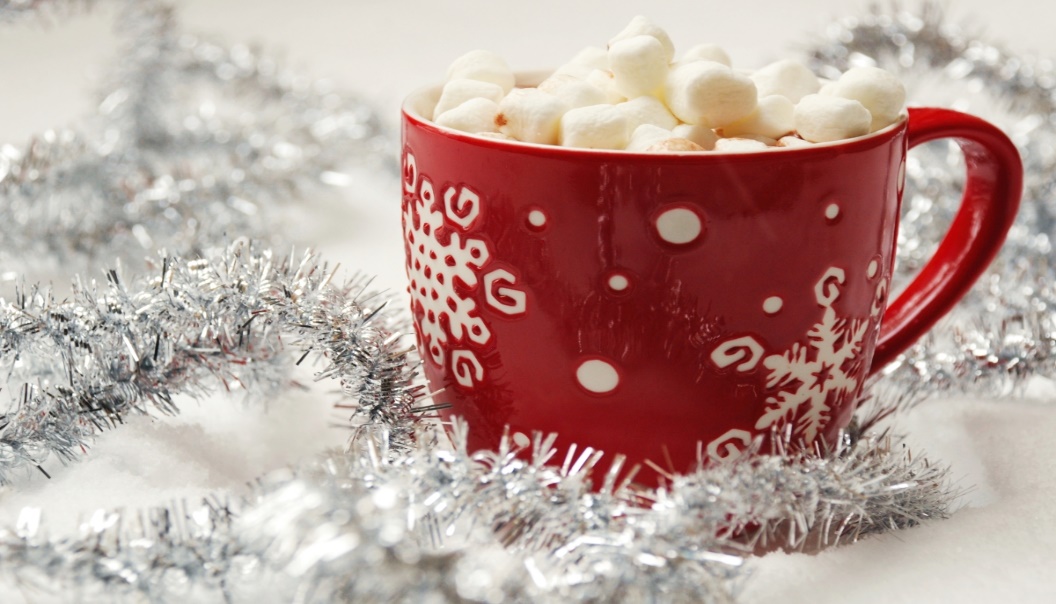 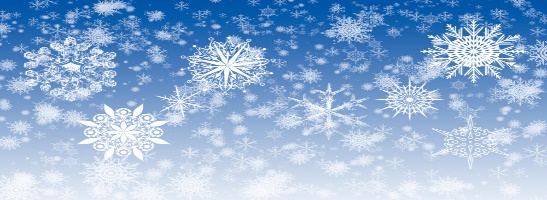 Some highlights from our week!